Στ΄ Δημοτικού  Γλώσσα       9η ενότητα 	Συσκευές
Όνομα δασκάλου
Σχολείο
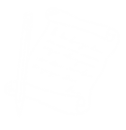 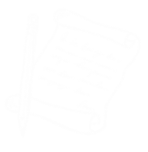 Στην ενότητα αυτή διαβάσαμε ένα ενδιαφέρον κείμενο με μια από τις περιπέτειες του μικρού Νικόλα.

Πάμε τώρα να δούμε τη δομή του κειμένου αυτού.
2
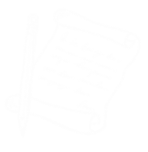 Ακριβώς την ώρα που ετοιμαζόμουν να φύγω για το σχολείο, ήρθε ο ταχυδρόμος και μου έφερε ένα πακέτο. Ήταν δώρο της γιαγιάς, μια φωτογραφική μηχανή! Ε, λοιπόν, η γιαγιά μου, είναι η πιο καλή γιαγιά του κόσμου!
Ο χρόνος που ξεκινάει η ιστορία , το ζητούμενο και τα βασικά πρόσωπα.
3
«Έχει παράξενες ιδέες η μητέρα σου, δεν είναι δώρο για παιδί αυτό», είπε ο μπαμπάς στη μαμά. 
	Η μαμά τότε θύμωσε και είπε πως στον μπαμπά ό,τι έκανε η μητέρα της (η γιαγιά μου), δεν του άρεσε και πως δεν ήταν ωραίο να μιλάει έτσι μπροστά στο παιδί και πως ήταν ένα υπέροχο δώρο κι εγώ ρώτησα αν μπορούσα να πάρω τη φωτογραφική μου μηχανή στο σχολείο και η μαμά είπε πως ναι, αλλά έπρεπε να προσέξω για να μη μου την κατάσχουνε […].
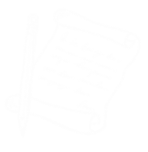 εμφάνιση ενός προβλήματος. Ποιο ακριβώς είναι αυτό;
4
Το απόγευμα, στο σπίτι, όταν γύρισε ο μπαμπάς απ’ το γραφείο του τού είπα ότι ήθελα να τον βγάλω φωτογραφία μαζί με τη μαμά. «Άκουσε, Νικόλα» μου είπε ο μπαμπάς, «είμαι πολύ κουρασμένος, άφησέ με ήσυχο να διαβάσω την εφημερίδα μου!». «Μη γίνεσαι κακός με τον μικρό», του είπε η μαμά. «Αυτές οι φωτογραφίες θα είναι υπέροχες αναμνήσεις γι’ αυτόν». Ο μπαμπάς αναστέναξε βαθιά, στάθηκε δίπλα στη μαμά κι εγώ τους τράβηξα έξι φωτογραφίες. Η μαμά με φίλησε και είπε πως ήμουν ο μικρός προσωπικός της φωτογράφος.
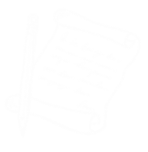 και άλλα προβληματικά γεγονότα και η επίλυσή τους
5
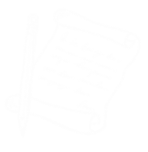 Την άλλη ημέρα ο μπαμπάς έδωσε τις φωτογραφίες, για να εμφανιστούν. Χρειάστηκε να περιμένω αρκετές ημέρες για να τις δω και ανυπομονούσα φοβερά. Τέλος, χτες βράδυ, ο μπαμπάς ήρθε με τις φωτογραφίες.
	- Νικόλα, οι φωτογραφίες που έβγαλες με εμάς είναι πολύ σκοτεινές, αλλά έχουν πλάκα!
αναμονή για την τελική έκβαση του ζητήματος. Πώς προωθείται η ιστορία;
6
Η μαμά ήθελε κι εκείνη να τις δει κι ο μπαμπάς τις της έδειχνε λέγοντας της: «Σε περιποιήθηκε για τα καλά ο κανακάρης σου!» και γελούσε. Η μαμά από την πλευρά της πήρε τις φωτογραφίες και είπε πώς ήταν καιρός να στρωθούμε στο τραπέζι. 
	Εγώ πάντως δεν κατάλαβα γιατί η μαμά άλλαξε γνώμη και τώρα λέει πως ο μπαμπάς είχε δίκιο και πως αυτό δεν είναι κατάλληλο δώρο για μικρά παιδιά. Κι έβαλε τη φωτογραφική μηχανή ψηλά, πάνω απ’ την ντουλάπα!
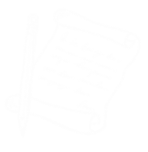 ολοκλήρωση της ιστορίας με ανατροπή. Ποια είναι αυτή η ανατροπή;
7
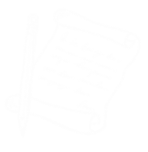 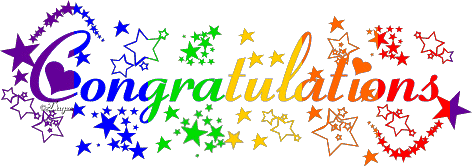 8